أمثلة حياتية عن المثلث القائم

كان هناك لاعب كرة قدم محترف ، ولكنه قرر التدرب على اللعب قبل المباراة لوحده ، وجد حائط فقرر إرسال الكرة من أبعد مكان حتى ترتد على الحائط وتعود إليه ، عندما ضرب هذا اللاعب الكرة ارتفعت عن الأرض بزاوية مقدارها 22 ، ولكنها قطعت مسافة من اللاعب إلى الحائط مقدارها 16m ، وكان طول الحائط 8m ، فما هي المسافة بين الكرة والحائط ؟؟؟
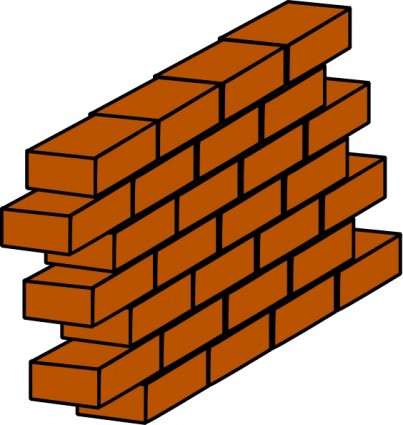 x
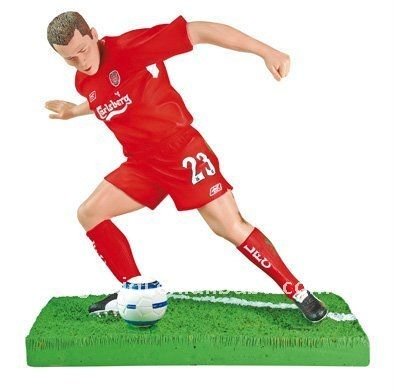 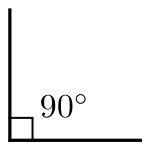 8 m
22 )
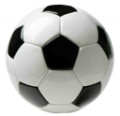 16 m
Let us solve
x
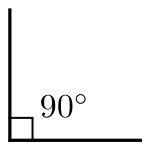 8 m
22 )
16 m
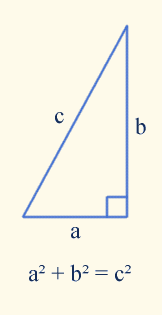 2
2
2
16  + 8  =  x
2
= 256 + 64 = x
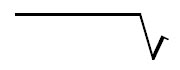 =   320   =  17.89 m
أمثلة حياتية عن المثلث القائم

كان هناك لاعب كرة قدم محترف ، ولكنه قرر التدرب على اللعب قبل المباراة لوحده ، وجد حائط فقرر إرسال الكرة من أبعد مكان حتى ترتد على الحائط وتعود إليه ، عندما ضرب هذا اللاعب الكرة ارتفعت عن الأرض بزاوية مقدارها 22 ، ولكنها قطعت مسافة من الكرة إلى الحائط مقدارها 19m ، فما هو طول الحائط ؟؟؟
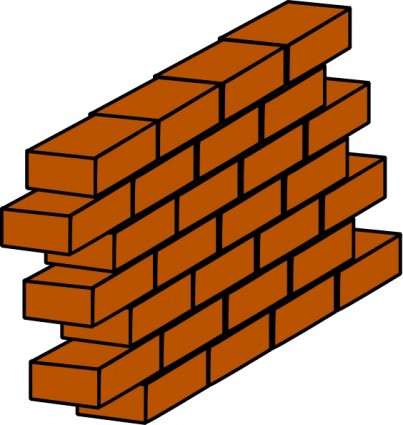 19 m
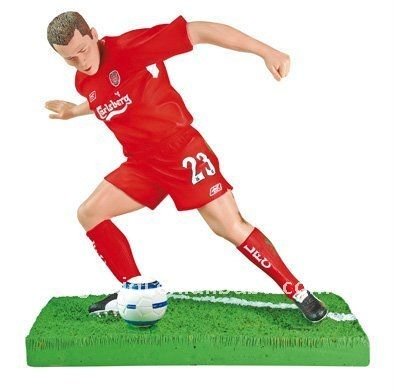 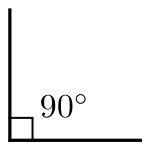 x
22 )
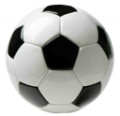 Let us solve
19 m
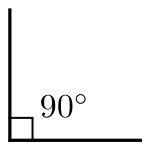 x
22 )
x
sin 22 =  -----
                  19
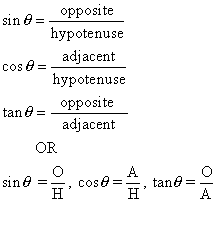 = sin22 x 19
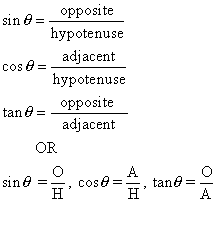 = 7.12 m
أمثلة حياتية عن المثلث القائم

كان هناك لاعب كرة قدم محترف ، ولكنه قرر التدرب على اللعب قبل المباراة لوحده ، وجد حائط فقرر إرسال الكرة من أبعد مكان حتى ترتد على الحائط وتعود إليه ، عندما ضرب هذا اللاعب الكرة ارتفعت عن الأرض بزاوية مقدارها 22 ، ولكنها قطعت مسافة من الكرة إلى الحائط مقدارها 18m ، فما هي طول المسافة التي بين اللاعب والحائط ؟؟؟
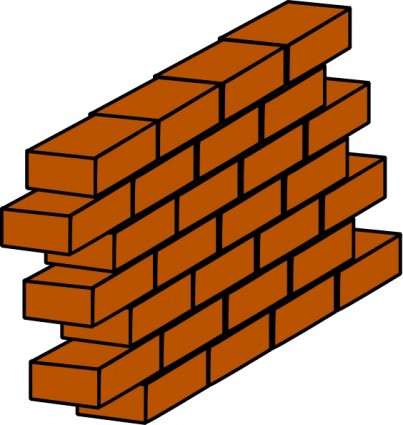 18 m
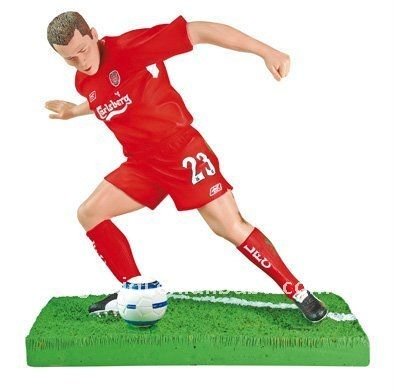 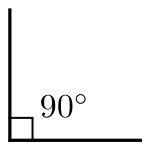 22 )
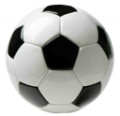 x
Let us solve
18 m
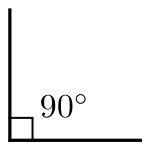 22 )
x
x
cos 22 =  -----
                  18
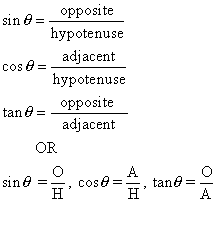 = sin22 x 18
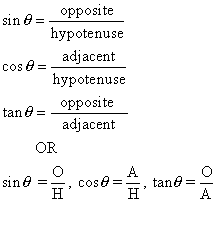 = 6.74 m
أمثلة حياتية عن المثلث القائم

كان هناك لاعب كرة قدم محترف ، ولكنه قرر التدرب على اللعب قبل المباراة لوحده ، وجد حائط فقرر إرسال الكرة من أبعد مكان حتى ترتد على الحائط وتعود إليه ، عندما ضرب هذا اللاعب الكرة ارتفعت عن الأرض بزاوية مقدارها 22 ، ولكنها قطعت مسافة من اللاعب إلى الحائط مقدارها 16m ، فما هو طول الحائط ؟؟؟
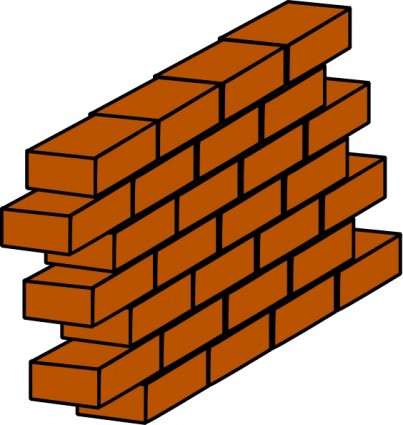 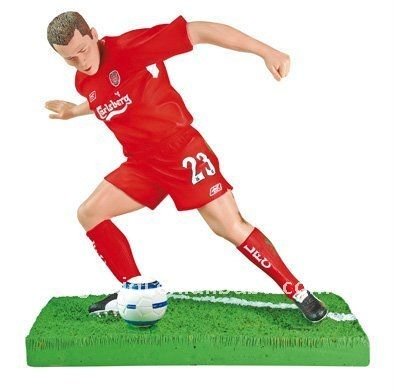 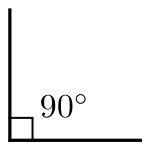 x
22 )
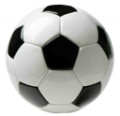 16 m
Let us solve
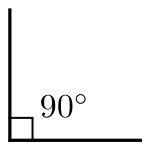 x
22 )
16 m
x
Tan 22 =  -----
                  16
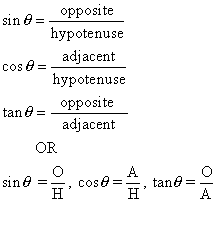 = Tan22 x 16
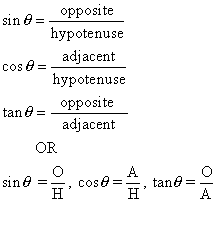 = 6.46 m
عمل الطالبة : آية فايز بدوان
الصف : العاشر / 1
بإشراف المعلمة : عزيزة
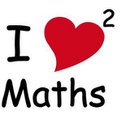